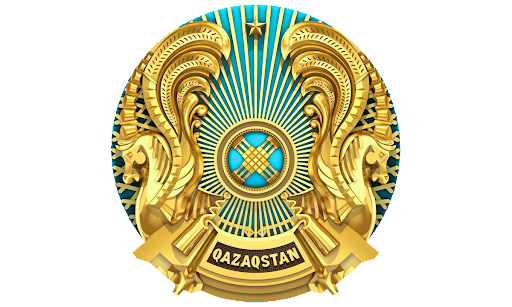 Продовольственная безопасность 
Республики Казахстан
ВОЗМОЖНОСТИ В АГРОБИЗНЕСЕ
Широкие возможности во всех под-секторах по 5 приоритетным направлениям
200 МИЛЛИОНОВ ГЕКТАР СЕЛЬСКОХОЗЯЙСТВЕННЫХ ЗЕМЕЛЬ 
       включая 180 миллионов гектар, отведенных под пастбища; второе место в мире по количеству пахотных земель на душу населения

ДОСТУП К КРУПНЕЙШИМ МИРОВЫМ РЫНКАМ 
    Китай, Российская Федерация, Ближний Восток и Юго-Восточная Азия

ВСЕСТОРОННЯЯ ПОДДЕРЖКА СО СТОРОНЫ ГОСУДАРСТВА 
    Различные стимулы и субсидии, благоприятная среда для бизнеса, защита прав инвесторов

ЗНАЧИТЕЛЬНОЕ СОЦИАЛЬНОЕ ВОЗДЕЙСТВИЕ И КВАЛИФИЦИРОВАННАЯ РАБОЧАЯ СИЛА
    20% занятого населения занято в сельском хозяйстве и производстве продуктов питания

разработан НАЦИОНАЛЬНЫЙ ПРОЕКТ ПО РАЗВИТИЮ 
       агропромышленного комплекса на 2021 - 2025 годы.
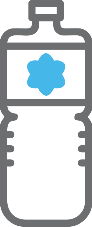 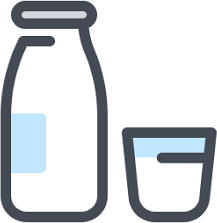 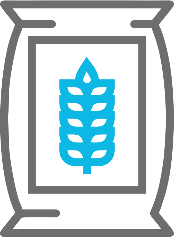 Переработка зерновых культур
Масличные культуры
Молочная промышленность
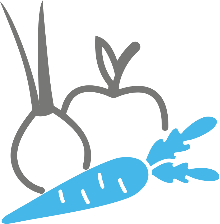 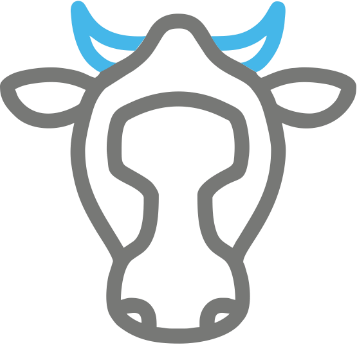 Фрукты и овощи
Мясо
ВОЗМОЖНОСТИ В АГРОБИЗНЕСЕ
1
Повышение производительности труда в 2,5 раза
NATIONAL PROJECT развития агропромышленного комплекса на 2021 - 2025 годы
2
Обеспечение основными продуктами питания отечественного производства
Увеличить экспорт продукции АПК в 2 раза с доведением доли переработанной продукции до 70%
3
Стабильное увеличение доходов 1 миллиона сельских жителей за счет реализации 7 крупных экосистем, включающих производство и переработку мяса, фруктов, овощей, зерновых, масличных культур, сахара и рыбы.
4
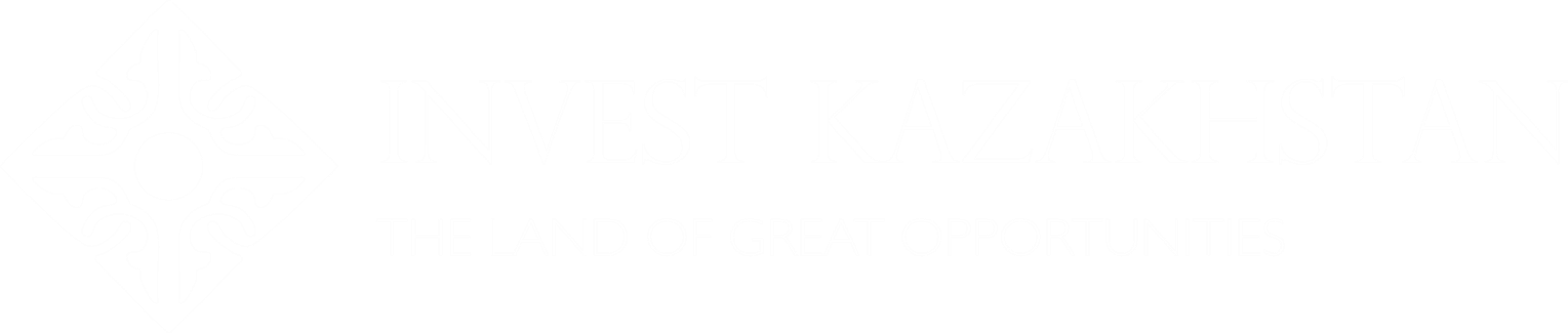 Источник: Министерство сельского хозяйства РК
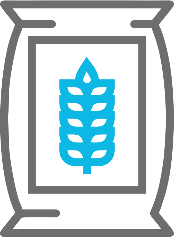 ЗЕРНОВЫЕ КУЛЬТУРЫ
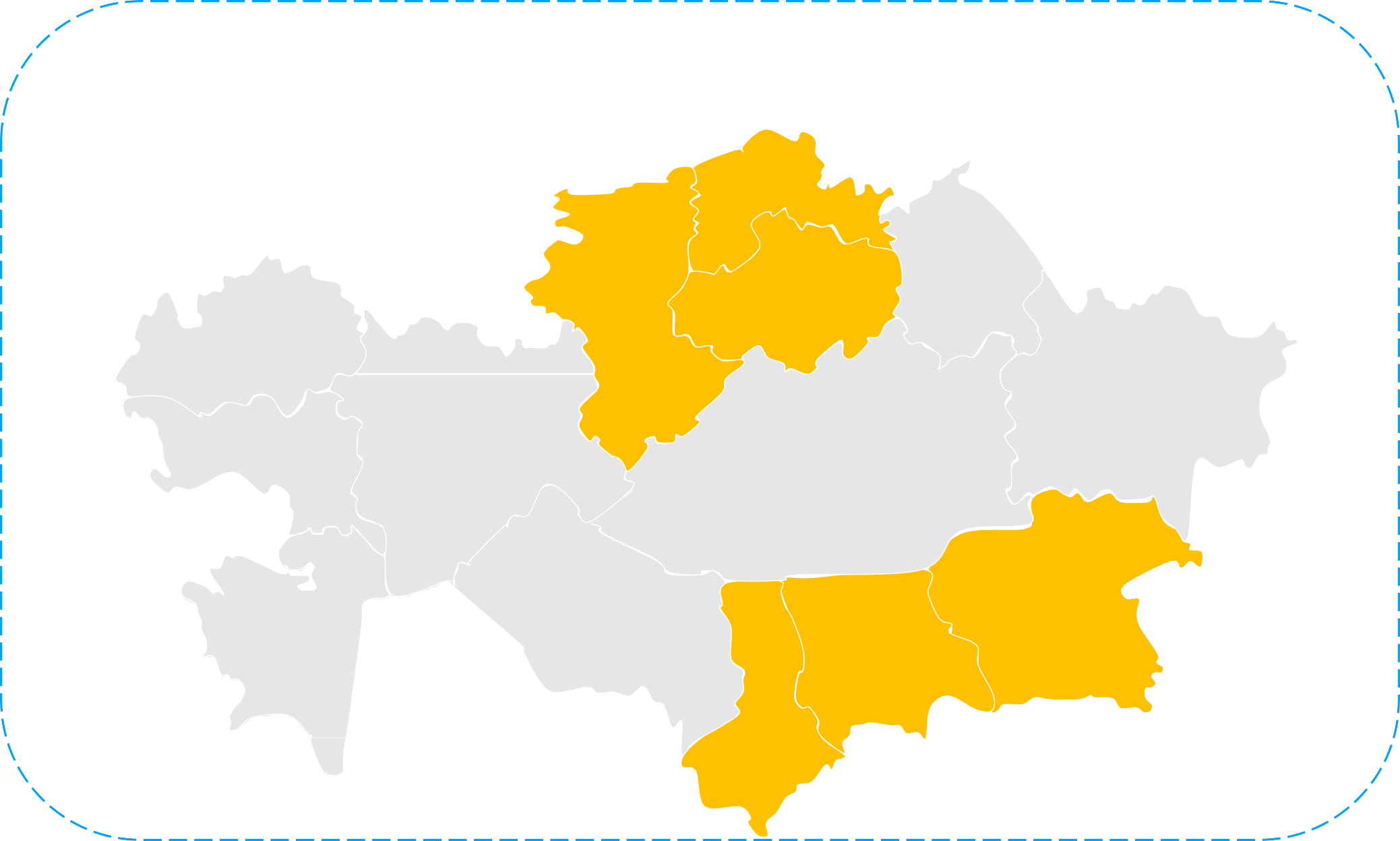 Местоположение
6 регионов с благоприятными климатическими условиями для переработки зерновых культур
Общая площадь: 16 096 тыс. га:
5%
9%
4%
10%
Пшеница
12 885 тыс. га
Пшеница, ячмень, овес
43%
2 182 тыс. га - 199 тыс. га - 
181 тыс. га
Ячмень
Овес
Кукуруза
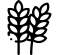 649 тыс. га
Прочие
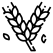 29%
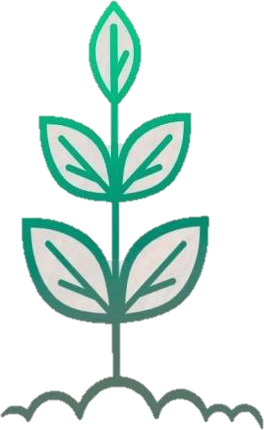 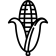 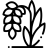 Среднегодовой урожай за 5 лет составил 20 млн тонн
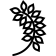 Кукуруза
Кукуруза, рис
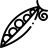 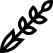 Урожай зерновых, тыс. тонн
Глубокая переработка зерна, тонн
Экспорт пшеницы, тыс. тонн
Пшеница
11 814
Ячмень
2  367
Кукуруза
1  130
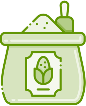 Рис
504
Овес
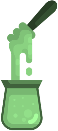 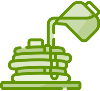 182
Бобовые
Инулин
Крахмал
158
Клейковина
7604
44  755
14  574
4,2%
38%
24%
Гречневая крупа
78
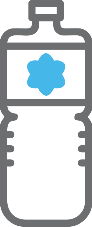 Масличные культуры
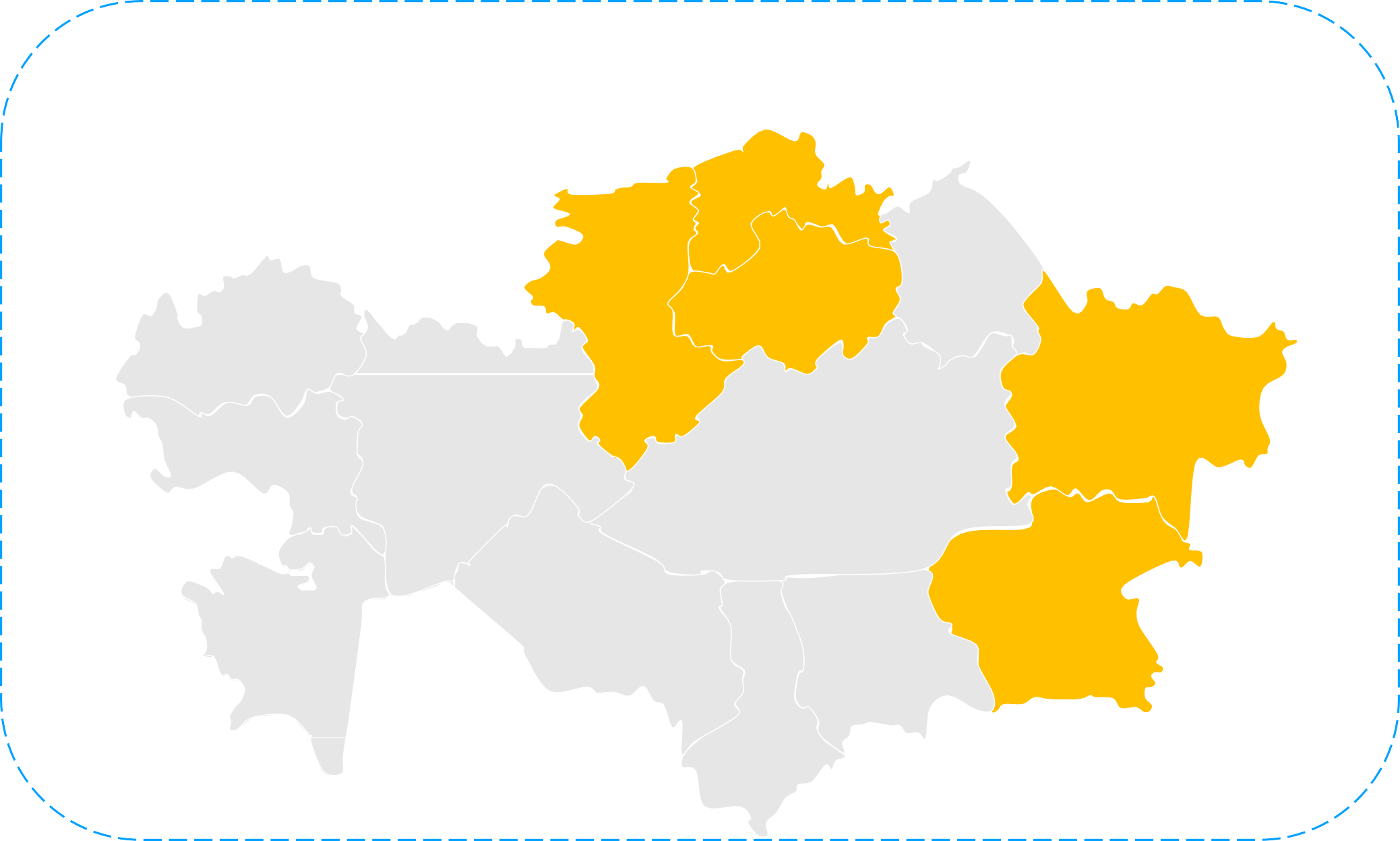 Посевная площадь в 2021 году
Общая площадь: 3 463 тыс. га:
Местоположение
5 регионов с благоприятными климатическими условиями для переработки масличных культур
Лён, подсолнечник
5%
9%
1 415 тыс. га
4%
10%
1 090 тыс. га - 142 тыс. га -
43%
Льняное семя
Лен
Лен
Подсолнечник
128 тыс. га
Рапс
Подсолнечник
646 тыс. га - 38 тыс. га -
Соя
29%
Сафлор
Прочие
Сафлор
Структура экспорта масличных в 2021 году
Соевое масло (1507)
Льняное масло (1515)
20  377
тонн
Посевные площади под масличные культуры будут увеличены до 5 млн гектар к 2030 году
12  512
тонн
Льняное семя Рапс Сафлор Соя Подсолнечник
ВАЛОВОЙ СБОР МАСЛИЧНЫХ КУЛЬТУР В 2021 ГОДУ
145,7
237,8
2,4 млн тонн масличных культур было произведено в Казахстане в 2021 году
Рапсовое масло (1514)
Подсолнечное масло (1512)
223,9
1058
15
775,6
21  467
тонн
107  306
тонн
1031
тыс. тонн
ЖИВОТНОВОДСТВО
Местоположение
Животноводство развито во всех регионах
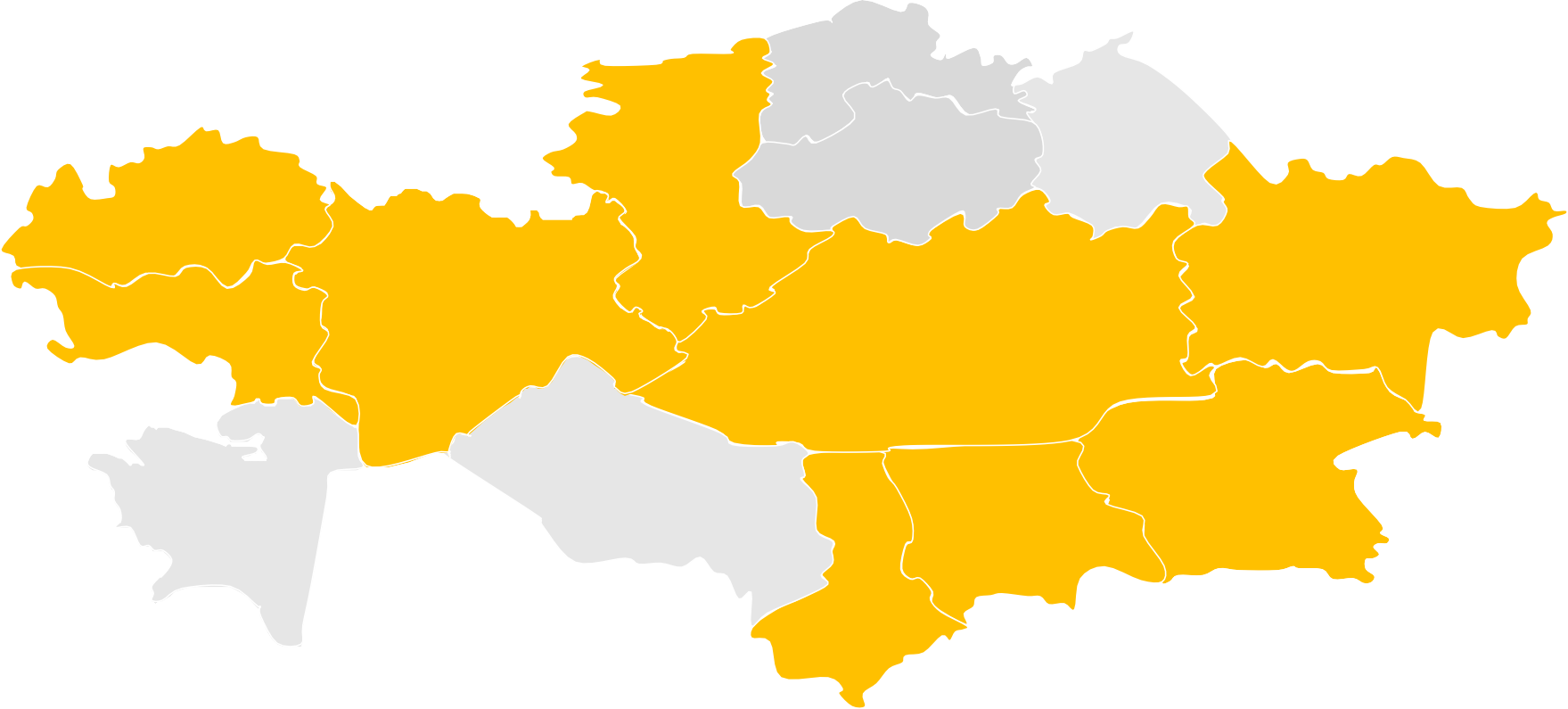 производство мяса, тыс. тонн
540,2
151,2
155,4
272,6
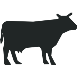 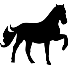 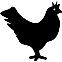 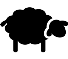 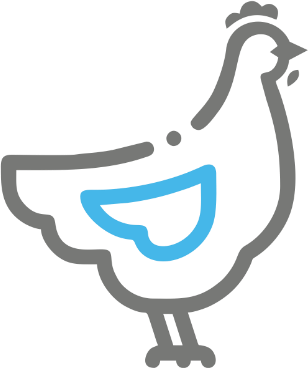 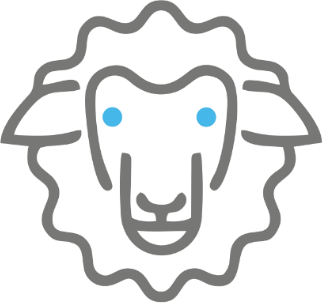 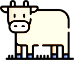 Баланс говядины (тонн)
Баланс мяса птицы (тонн)
Баланс баранины (тонн)
1  298
31
282  285
174  265
553  057
540  765
426  511
24  320
175  532
168  546
Производство Экспорт Импорт Потребление
Производство Экспорт Импорт Потребление
Производство Экспорт Импорт Потребление
19  429
7  137
Импортозамещение и экспортный потенциал
По итогам 2021 года Казахстан является нетто-экспортером агропромышленной продукции, в основном за счет экспорта значительных объемов пшеницы и меслина, а также семян льна (масличных культур).
Если детализировать по категориям, таким как овощи, мясные / молочные продукты и фрукты, Казахстан является нетто-импортером. 
Общий потенциал импортозамещения производства данной продукции в Республике Казахстана достигает 810 млн. долларов.
В рамках Национального проекта развития агропромышленного комплекса Республики Казахстан на 2021-2025 гг. реализуются инвестиционные проекты, в том числе по импортозависимым позициям, увеличению производства продуктов питания на уровне не менее 80% (мясо птицы - 100%, колбасы - 100%, сыры и творог - 100%, рыба - 100%, сахар - 80%).
ГОСУДАРСТВЕННАЯ ПОДДЕРЖКА АГРОБИЗНЕСА  со стороны Министерства сельского хозяйства
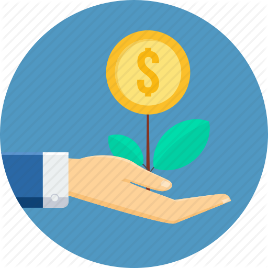 ГОСУДАРСТВЕННАЯ ПОДДЕРЖКА В ОБЛАСТИ ПЕРЕРАБОТКИ 
(специальный режим для агропроектов, предусмотренный Налоговым кодексом)
СУБСИДИИ ДЛЯ ФЕРМЕРОВ
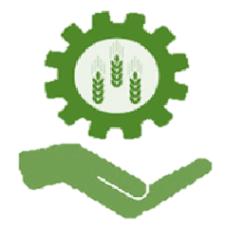 Корпоративный подоходный налог
НДС
Снижение на 70%
Удобрения
Семена
Вода
Химикаты
Урожай
Налог на собственность
Социальный налог
Сельскохозяйственная техника - 25%
Хранилища - 25%
При экспорте продукции стоимость НДС возмещается в размере 100%
Ирригационная инфраструктура - 50% 
Ирригационная техника и оборудование - 50%
Земельные участки, оснащенные  инфраструктурой
25% возмещение части инвестиций
Компенсация за транспортные расходы при экспорте